Symbolism in Songs, Quilts, and More
By Marina Outwater
NEH
Oaxaca, Mexico
2014
The Hobo Code
What is a hobo?  
What does it mean to be transient?
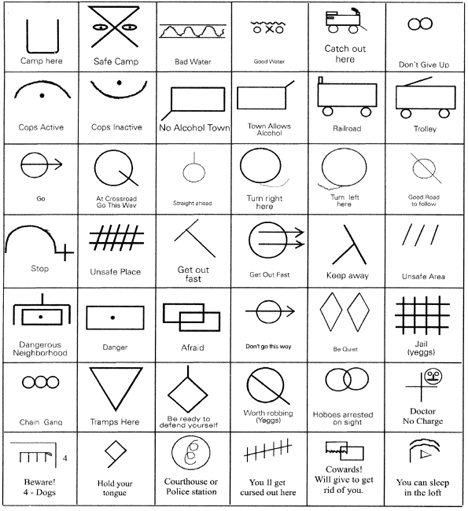 “The pictographic Hobo Code is a fascinating system of symbols understood among the hobo community. Because hobos weren’t typically welcomed (and were often illiterate), messages left for others in the community had to be easy for hobos to read but look like little more than random markings to everyone else to maintain an element of secrecy. The code features certain elements that appear in more than one symbol, such as the circles and arrows that made up the directional symbols. Hash marks or crossed lines usually meant danger in some form.”

http://weburbanist.com/2010/06/03/hoboglyphs-secret-transient-symbols-modern-nomad-codes/
Make your own School Code
Design a School Code using ten different symbols.
The Underground Railroad
What do you already know about the Underground Railroad?

Use who, what, where, when, how, and why to help you answer this question
Quilt Codes:  Used by slaves as a guide to freedom
http://home2.fvcc.edu/~cgreig/final/blocks.html   In block form
http://home2.fvcc.edu/~cgreig/final/story.html    In story form

http://page.reallygoodstuff.com/pdfs/154227.pdf
Really Good Stuff’s Underground Railroad Quilt Guide with included pattern templates
Make your own coded quilt
Design a quilt that tells a coded story, possibly the story of the route you follow to school from your house, or of an important memory.
Pathways to Freedom:  Underground Railroad
http://pathways.thinkport.org/flash_home.cfm
Great website about secret language of songs and quilts
 
http://www.cic.gc.ca/english/multiculturalism/black/black_white_codes.asp
Shows images of quilt designs and interprets the meaning for slaves


http://www.scholastic.com/teachers/book/patchwork-path#cart/cleanup
Summary of The Patchwork Path: A Quilt Map to Freedom


http://www.scholastic.com/teachers/book/sweet-clara-and-freedom-quilt#cart/cleanup
 Summary of Sweet Clara and the Freedom Quilt
Follow the Drinking Gourd
This is an old song that supposedly also helped slaves escape North to freedom.

http://quest.arc.nasa.gov/ltc/special/mlk/gourd2.html
Access this explanation of the lyrics

http://pathways.thinkport.org/secrets/gourd1.cfm  
http://pathways.thinkport.org/secrets/gourd2.cfm
Access another explanation and then words to the song (listen to it here too)
Gang Codes
Gangs use codes all the time.  Graffiti, clothing and letters to prison inmates are all encoded.  Find out more about LA gang symbols in the website below. 
http://www.oncentral.org/news/2012/03/07/know-your-graffiti-disses-threats-and-mexican-mafi/
Possible examples of gang graffiti in Oaxaca, Mexico 2014
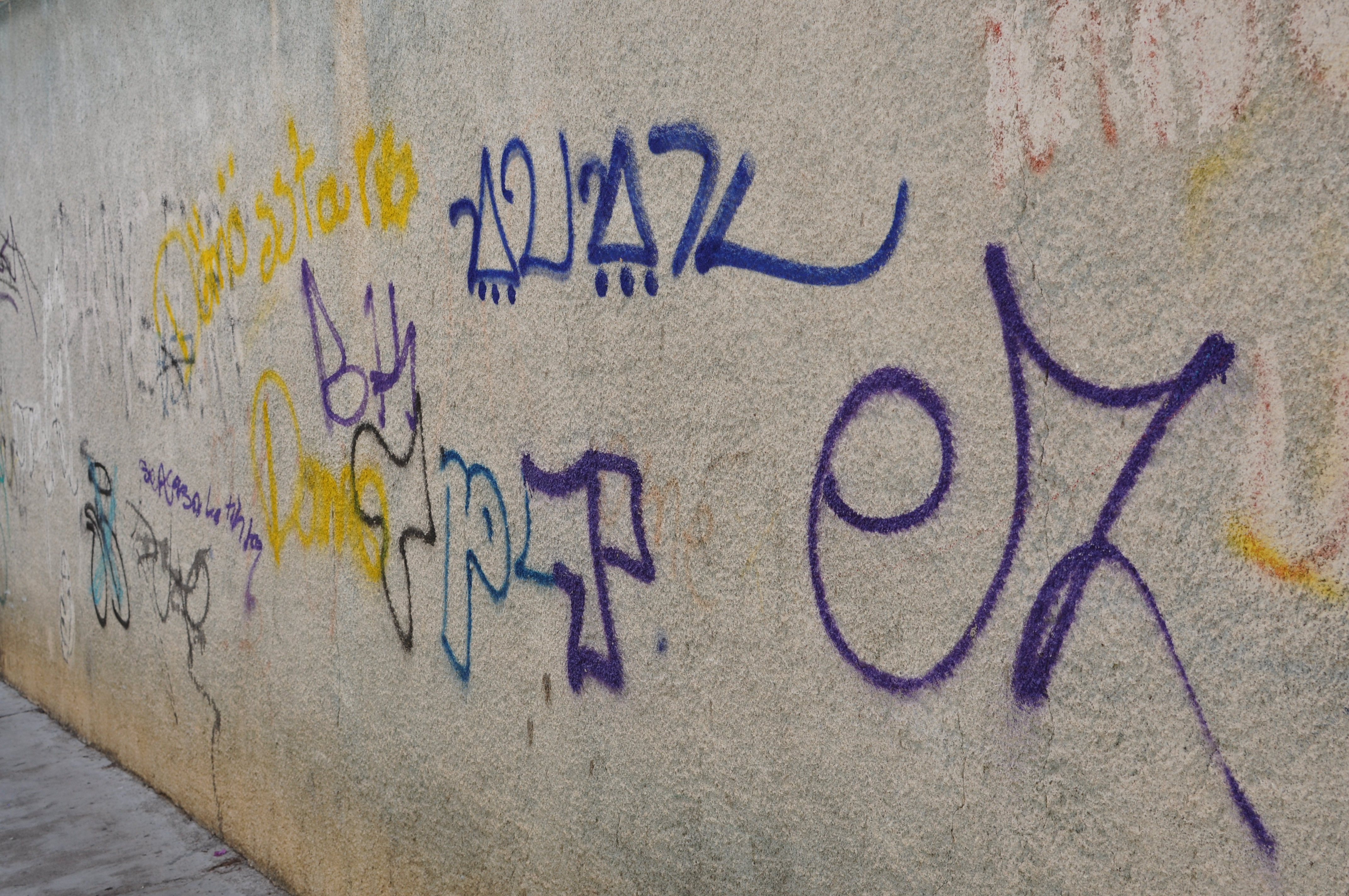 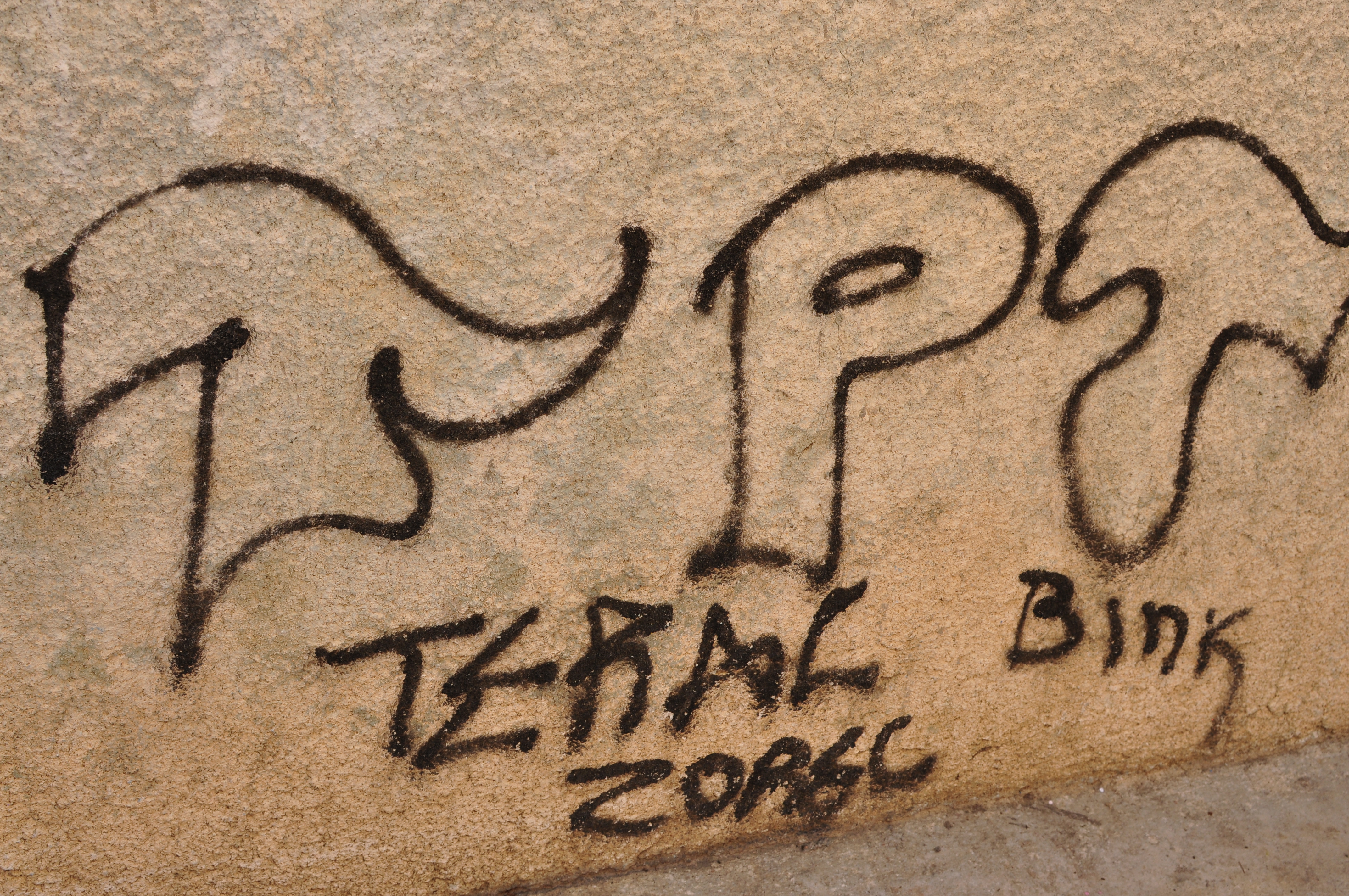 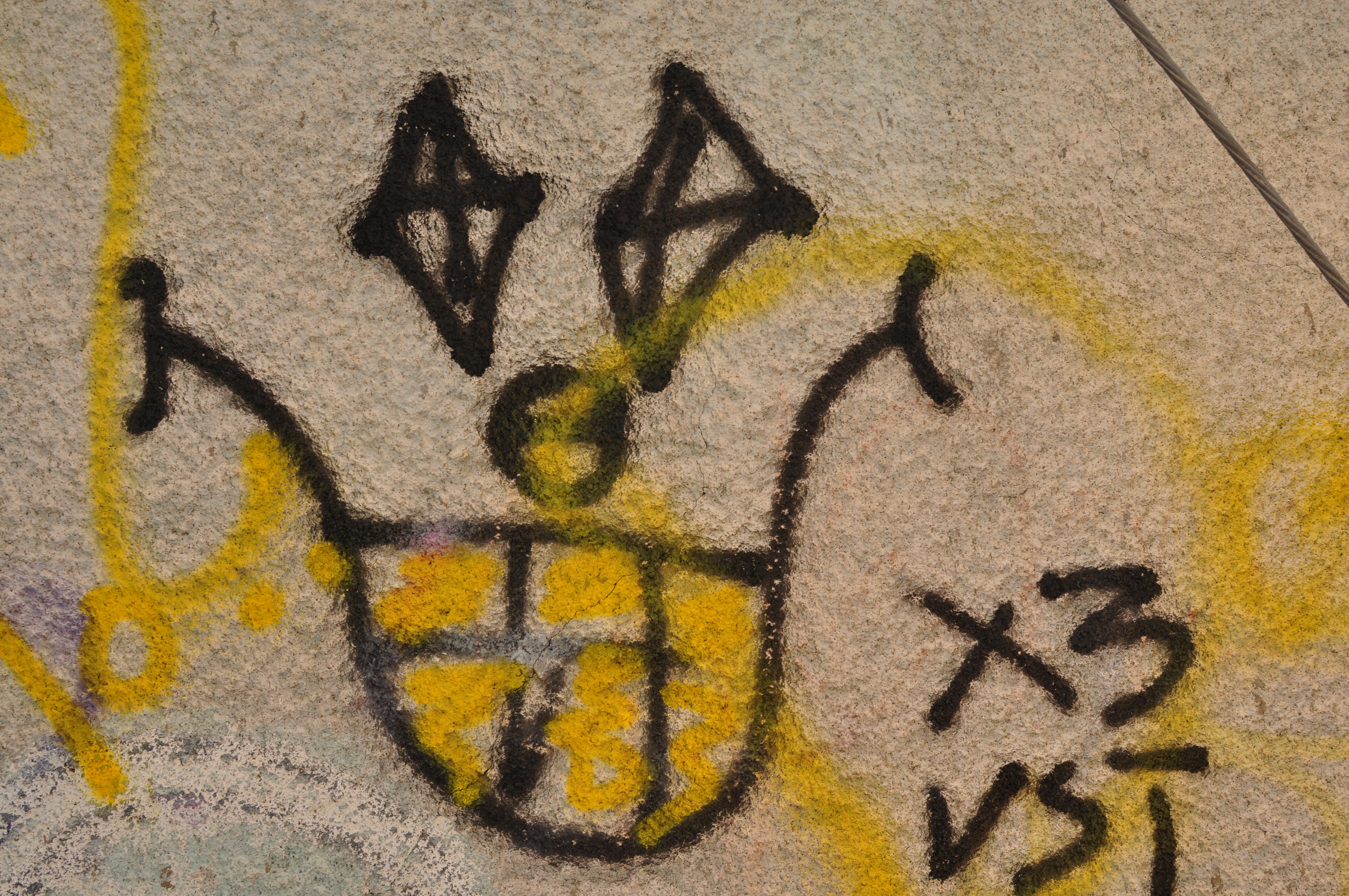 http://www.amazon.com/Symbols-Signs-Signets-Pictorial-Archive/dp/0486222411/ref=pd_sim_b_67?ie=UTF8&refRID=0G9RYHA3CW42A4PHBKVT
A link to purchase a book Symbols, Signs, and Signets

http://www.amazon.com/Signs-Symbols-DK-Publishing/dp/0756633931/ref=pd_bxgy_b_img_z
A link to purchase a book Signs and Symbols

http://www.amazon.com/Dictionary-Symbolism-Cultural-Meanings-Behind/dp/0452011183/ref=pd_sim_b_9?ie=UTF8&refRID=0RXMX2SX6CXS6J1J12YW
A link to purchase a book Dictionary of Symbolism: Cultural Icons and the Meanings Behind Them